Wyniki egzaminu maturalnegomaj 2016
Liceum Ogólnokształcące 
w Centrum Edukacyjnym 
„Radosna Nowina 2000” 
w Piekarach
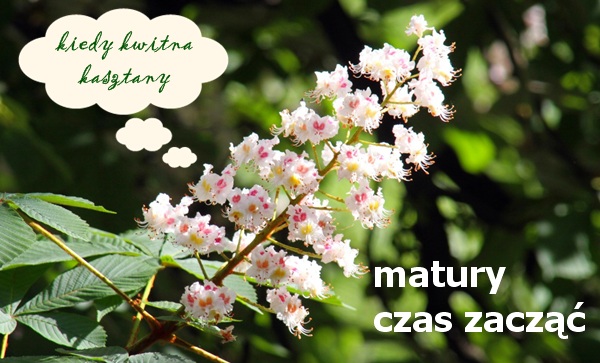 Najważniejsze informacje:
Do egzaminu maturalnego w naszej szkole przystąpiło122 zdających.

Egzamin w Polsce zdało 85%  tegorocznych absolwentów (sesja maj/czerwiec/sierpień).

Egzamin w Małopolsce zdało 86% tegorocznych absolwentów (sesja maj/czerwiec/sierpień).

Egzamin maturalny w LO Piekary wszyscy zdali (po trzech sesjach)

W mieście Krakowie jest zaledwie 10 szkół ponadgimnazjalnych, gdzie zdawalność wynosi 100% (licząc szkoły, gdzie ponad 100 osób zdawało egzamin). W powiecie krakowskim jesteśmy jedyną „dużą” szkołą ze 100% zdawalnością.
Język polski poziom podstawowy – 122 osób (obowiązkowy)poziom rozszerzony – 44 osoby (dodatkowy)
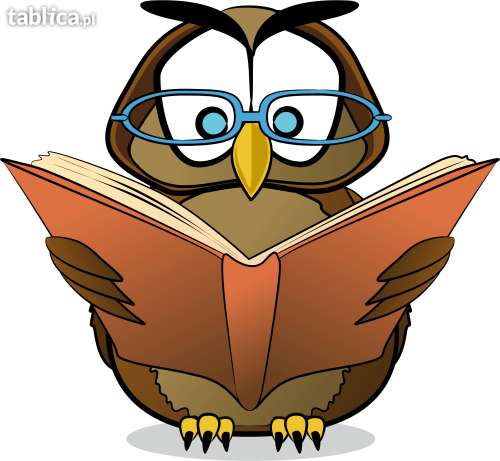 Język angielskipoziom podstawowy – 115 osób (obowiązkowy)poziom rozszerzony – 98 osób (dodatkowy)
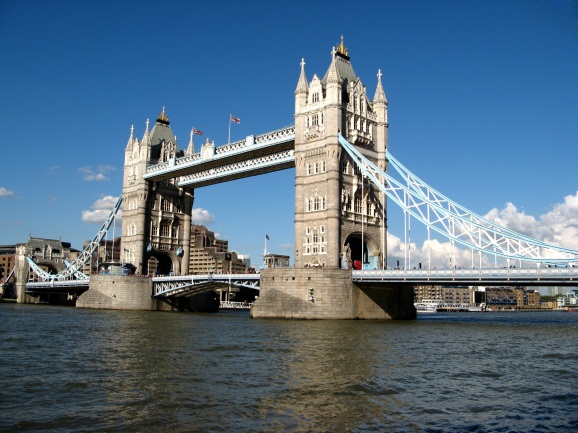 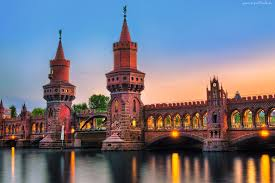 Język niemiecki poziom podstawowy –3 osób (obowiązkowy)poziom rozszerzony – 6 osób (dodatkowy)
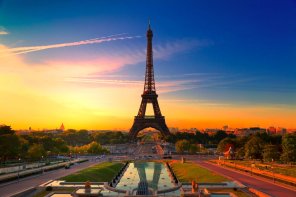 Język francuski poziom rozszerzony – 1 osoba (dodatkowy)
Język włoski poziom podstawowy – 2 osoby (obowiązkowy)poziom rozszerzony – 3 osoby ( dodatkowy)
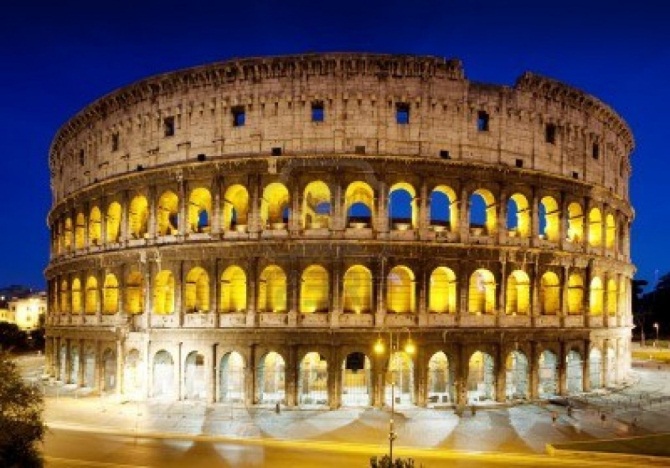 Język rosyjskipoziom podstawowy –2osoby (obowiązkowy)poziom rozszerzony – 2 osoby (dodatkowy)
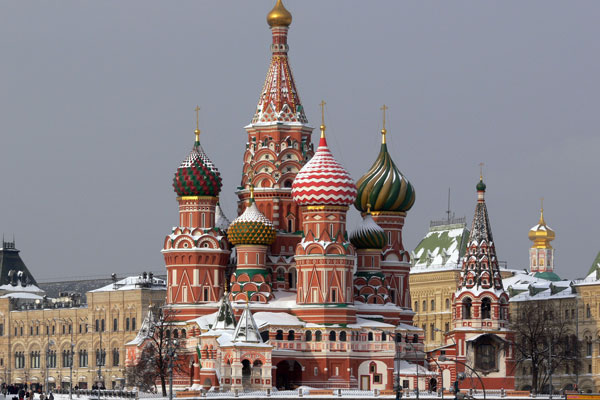 Matematykapoziom podstawowy – 122 osoby (obowiązkowy)poziom rozszerzony – 54 osoby (dodatkowy)
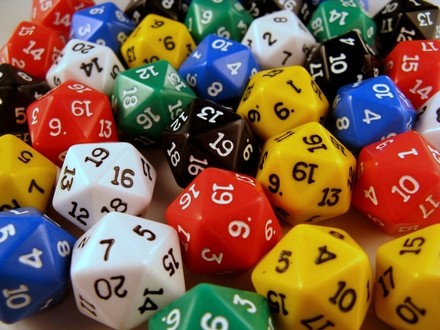 Fizykapoziom rozszerzony –  4 osoby (dodatkowy)
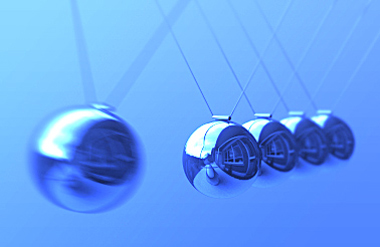 Geografiapoziom rozszerzony –15 osób (dodatkowy)
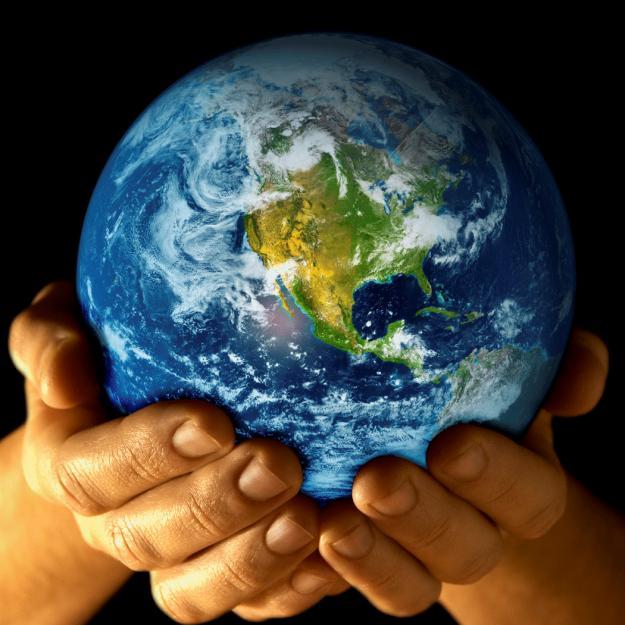 Biologiapoziom rozszerzony – 41 osób (dodatkowy)
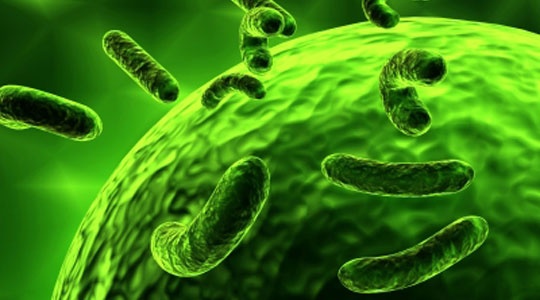 Chemiapoziom rozszerzony – 33 osoby (dodatkowy)
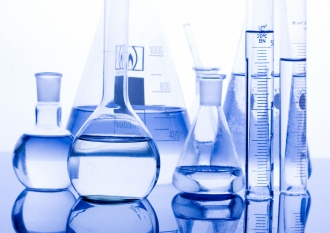 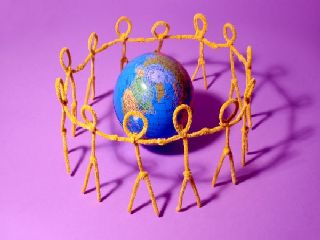 Wiedza o społeczeństwiepoziom rozszerzony – 6 osób (dodatkowy)
Historiapoziom rozszerzony – 9 osób (dodatkowy)
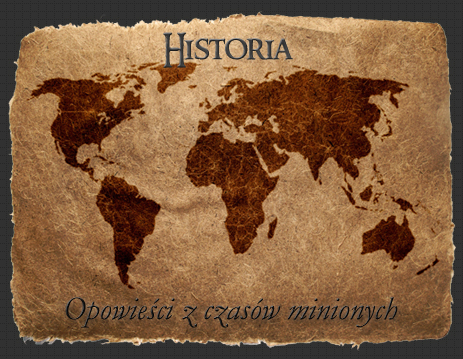 Historia sztukipoziom rozszerzony – 3 osoby (dodatkowy)
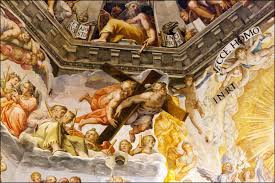